How to Get the Bank Vault Open
Tyler Barlow
Senior Regional Credit Officer, Wells Fargo
2016 NARPM Conference
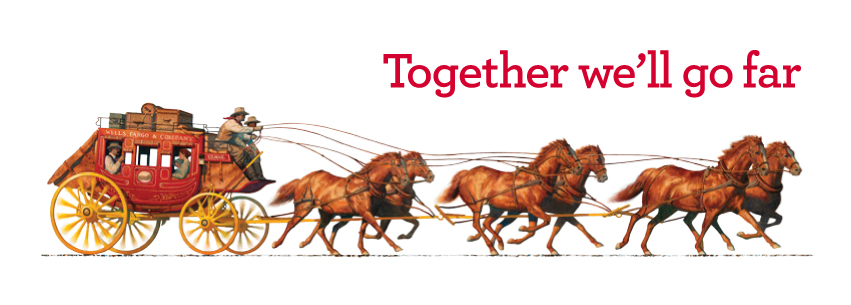 1
Overview
What we will cover:
Lending Options: 
Working Capital
Real Estate 
Business Acquisitions
Other options – SBA, ABL (Factoring), Hard Money, Conduit, Mom and Dad 
What are the qualifications for obtaining these lending products:
What does the bank need to evaluate the request?
How does the bank look at the information provided?
What are the key ratios banks look at?
Do banks have different requirements?
General Q & A to follow
2
Working Capital
3
Working Capital Overview
What is Working Capital?
financial metric which represents operating liquidity available to a business, organization or other entity.
Calculated by the difference between current assets and current liabilities
Measures the “liquidity” of company or the ability to support short term assets and liabilities.
Working Capital Accounts = Cash, Inventories, Payables, Receivables, short term debt
12 months or less.  
Typical Cycle 90 to 180 days
4
Working Capital Loans
TWO Types of Working Capital Loans
Revolving Line of Credit
Short term credit facility used to meet short term capital needs
Typically 12 months or less
Monthly interest only payments
Required principal reduction
Secured by short term assets (typically)
Not used to purchase long term assets
No cars, boats, real estate etc…
5
Working Capital Continued
Working Capital Term Debt
Longer term credit facility used to meet capital needs
Typically 24-60 months or less
Monthly principal and interest payments
Can be secured by short term assets 
RLOC’s can become termed out debt
Not overly common lending practices, typically SBA
Not used to purchase long term assets
No cars, boats, real estate etc…
6
Real Estate
7
Real Estate Overview
What is Real Estate Lending?
Practice of lending money where real estate is the primary collateral
Could devote an entire conference to this topic

What are the different types of real estate lending?
Investor
Multi-Family
Owner Occupied
Development
Construction
Residential – does not apply
Special Purpose
Quick overview of each
8
Real Estate Lending (continued)
Multi Family Lending
Generally comprised of apartment building requests but can include 1-4 Family dwelling (duplexes)
These credits fall under our Investor Lending practices 
Secured by specific Real Estate
15 to 25 year amortizations
5 to 10 year maturities
LTV’s of up to 75%
Debt Coverage = 1.25x or greater
Important information to know – occupancy, CAP Rate (Investors return potential), NOI, Upcoming CAP EX requirements, location
9
Business Acquisitions
10
Biz Acq Overview (banker slang)
What is Biz Acq Lending?
Unofficial definition – the hardest type of loan to get
Official definition – the purchase of an existing business

How is this lending accomplished?
Potential borrower identifies an existing business to purchase and makes an offer through an agreement.  
Can be done through business brokers 
Typically requires an SBA loan
Secured by ????????? – this is the issue
24 to 120 month amortizations
Monthly Principal and Interest
11
Other Lending Options
12
What Else is out There?
Other Options Include:
SBA
7a 
504
Express
ABL (Factoring) – must have A/R or Inventory
Hard Money – Soprano Style
Conduit – Insurance companies
Mom and Dad – probably most forgiving

Overview of each option
13
Qualifying for Credit
14
What Do I need to provide the Bank?
Most request require the following (basics):
3 years tax returns on business and personal
3 years financial statements on business
Different levels of statements – audited, reviewed, etc
Personal financial statement on primary owners
Interim financial statements to include balance sheet and profit and loss statement
Signed Application
This gets the process started
15
Working Capital Loans
Additional information needed:
A/R and A/P aging
Projections
Debt Schedules
RE Schedules
Inventory list
Equipment list
Bank statements
Most Working Capital lines are secured by A/R, Inventory and Equipment
16
Real Estate Loans
Investment properties
Rent Roll
Appraisal
Environmental
PCR
Leases
Construction loans open up another box
Owner Occupied not as complex
17
Biz Acq Loans
Additional information needed:
3 years financial information on the company being purchased
Includes A/R, A/P etc.
Projections – key part
Business plan
Collateral?
18
Other Option Requirements
Varies from Product to Product and outlet to outlet
SBA is more extensive in its paper work requirements
Hard Money and ABL is less extensive
Conduit is very complex
Mom and Dad are the easiest
19
Processing the information
20
Bank has My Information, Now What?
Now begins the underwriting analysis
Financials sent for spread
Credit reports
Background checks as needed
Appraisal and Environmental reports ordered
Trends analyzed
Guarantor Analysis
Credit presentations written
Approval is sought
Different banks have different approval channels
21
Key Ratios
Working Capital Loans
Current Ratio
A/R Days
A/P Days
Working Capital
Net Worth
Profitability
Cash Flow
DCR
Liquidity
22
Continued
Real Estate Loans
DCR
Debt Yield/Constant carry
LTV
LTC
Liquidity
Guarantor contingencies
CAP rates
Profitability
Biz Acq Loans
23
Continued
Biz Acq Loans
Profitability
Profit Margins
DCR
Cash Flow
Revenue trends
Working Capital
Net Worth
Tangible Net Worth
Current Ratio, etc….
24
Do Different Banks have Different Requirements
Short Answer – Yes

The “Box”
Every bank has their likes and dislikes
Every bank uses different ratio mixes
Community Banks vs National Banks
25
Process Overview
Understand your loan needs
Choose the right product to match your needs
Gather the appropriate information
Choose the right institution
Be available to the institution for questions
Be Patient!
Review and accept terms 
If you are turned down learn why
26
Questions??????
27